ФГБОУ ВО «Красноярский государственный медицинский университет имени профессора В.Ф. Войно-Ясенецкого»Мутации
Иванова Елена Сергеевна 
Педиатрический факультет
203 группа



Красноярск 2023
Мутации
Мутации - это внезапные, естественные или искусственно наследуемые изменения генетического материала, приводящие к изменению тех или иных признаков организма.
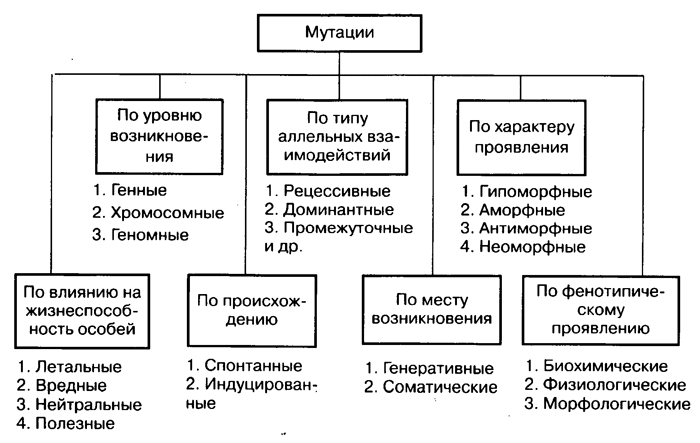 Генная мутация
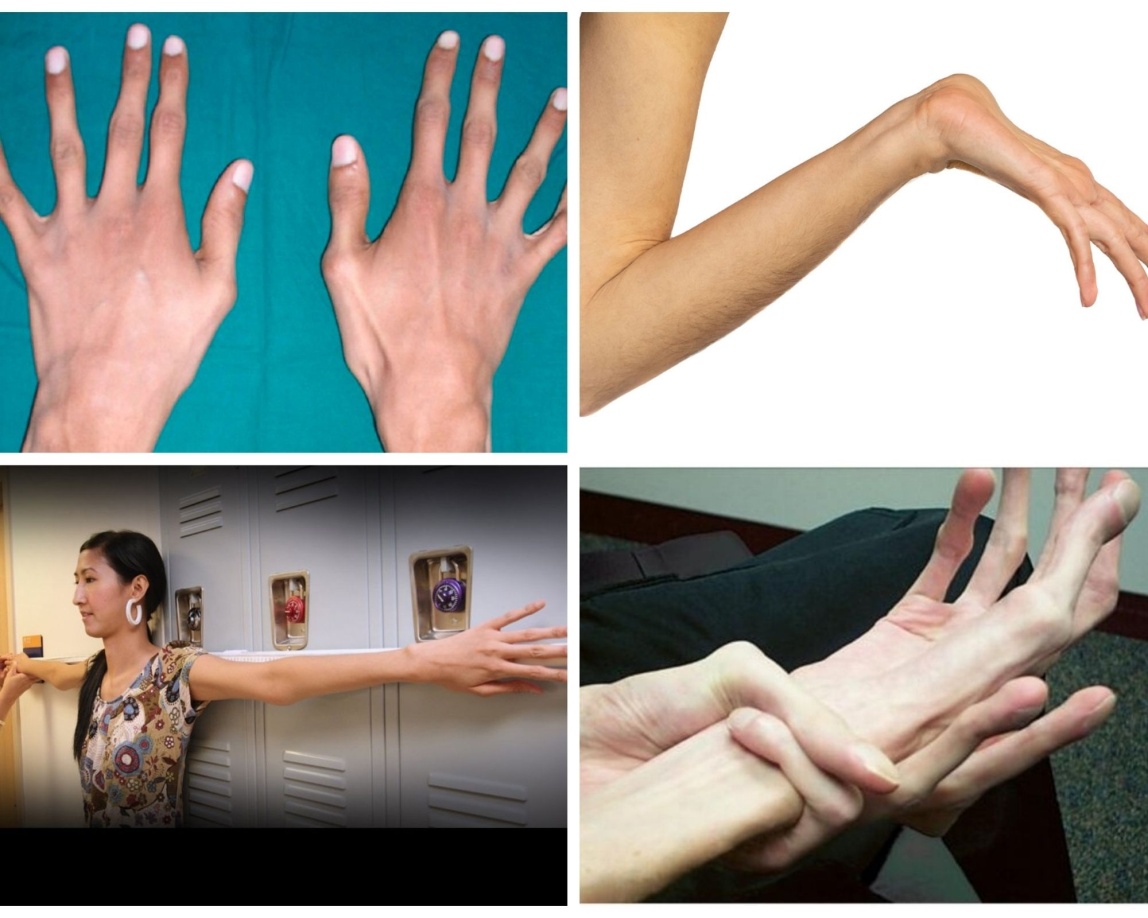 При нарушении репликации может произойти изменение последовательности нуклеотидов в каком-нибудь участке ДНК. Это может быть:
• замена нуклеотида;
• вставка нуклеотида;
• выпадение нуклеотида. 
*Синдром Морфана;  Фенилкетонурия; Серповидноклеточная анемия.
[Speaker Notes: Фенилкетонурия]
Фенилкетонурия
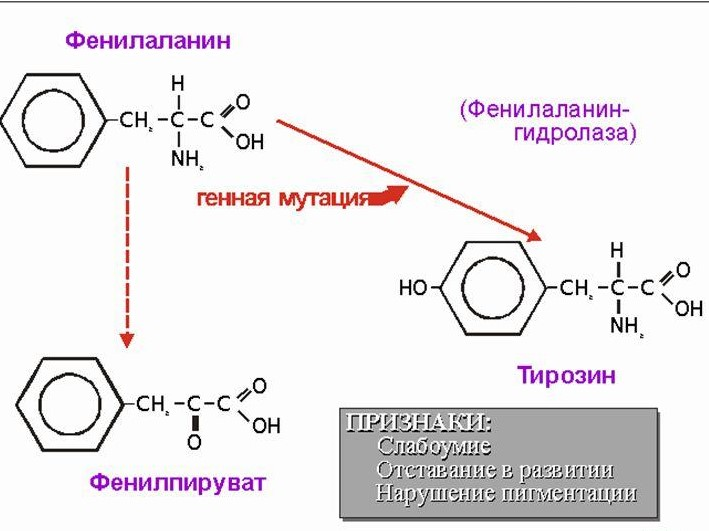 Наследственное нарушение аминокислотного обмена, обусловленное недостаточностью печеночных ферментов, участвующих в метаболизме фенилаланина до тирозина.
Является заболеванием с аутосомно-рецессивным характером наследования.
К развитию фенилкетонурии приводит мутация гена, кодирующего фермент фенилаланин-4-гидроксилазу и расположенного на длинном плече 12 хромосомы
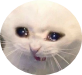 Альбинизм
Совокупность генетических патологий, при которых нарушаются процессы формирования или накопления пигмента меланина в клетках кожи, ее придатков, радужной оболочке и сетчатке глаза
Хромосомная мутация
Хромосомные мутации – 
это структурные изменения 
отдельных хромосом. 
1. Хромосомные дупликации — удвоение участка хромосомы.
2. Хромосомные делеции — утрата хромосомой какого-либо участка.
3. Хромосомные инверсии — разрыв хромосомы, 
переворачивание оторвавшегося участка на 180° и 
встраивание его на прежнее место.
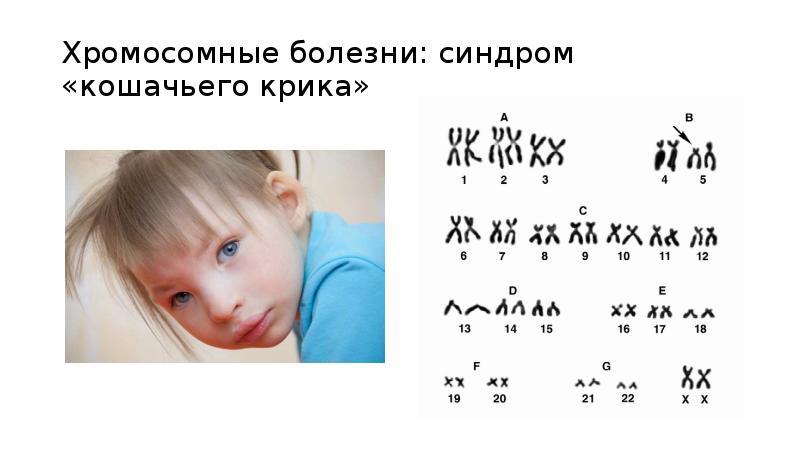 Геномная мутация
Мутагенные факторы
ФИЗИЧЕСКИЕ                       ХИМИЧЕСКИЕ                БИОЛОГИЧЕСКИЕ
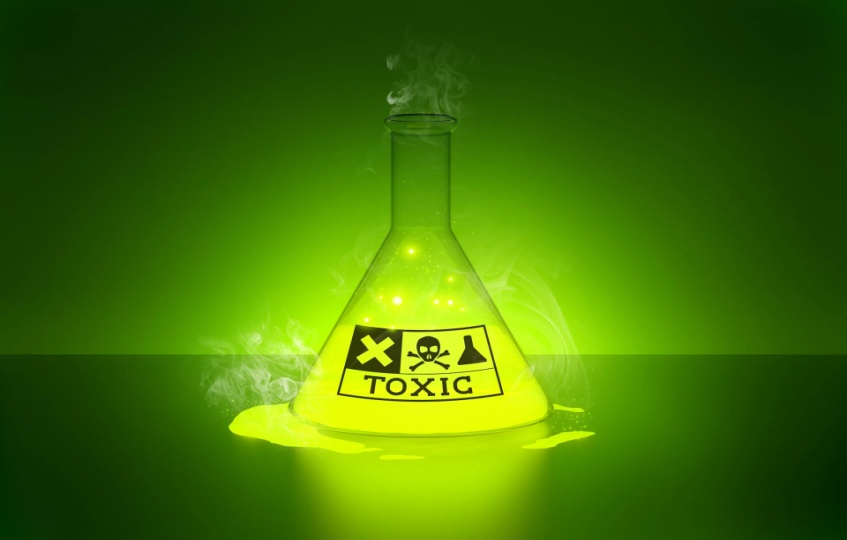 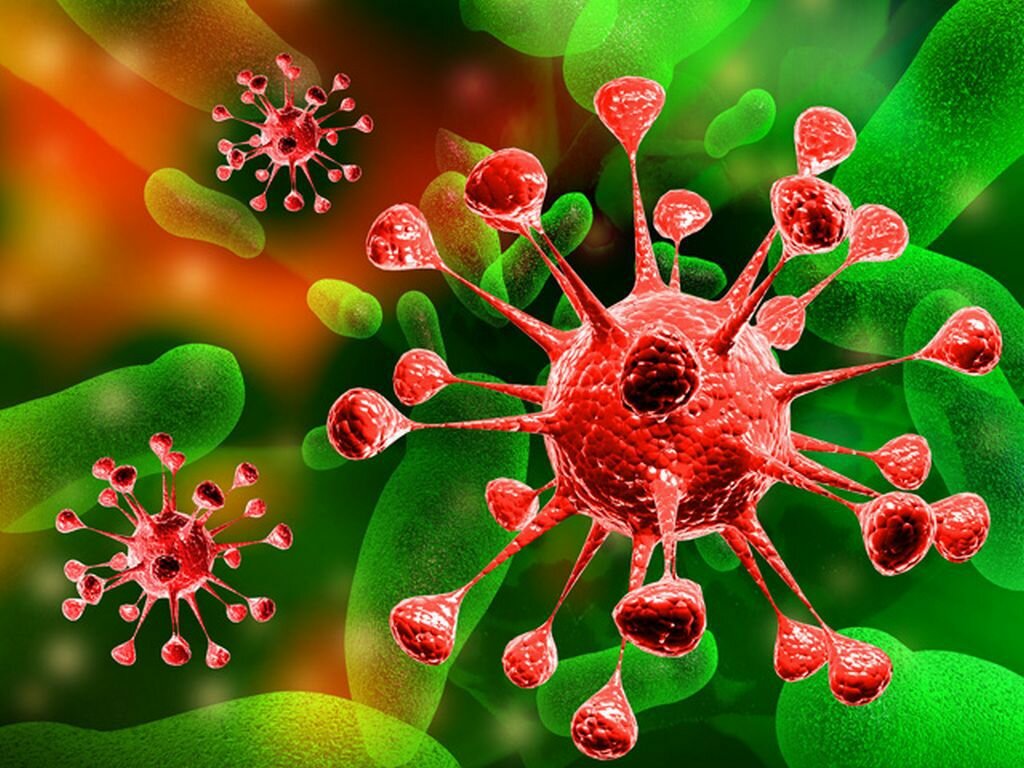 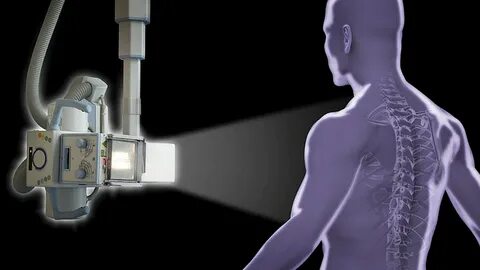 По влиянию на жизнеспособность .
Летальные
Это мутация, вызывающая гибель содержащего её организма. Доминантная летальная мутация губительна для всех (как гомозигот, так и гетерозигот), а рецессивная летальная мутация — только для гомозигот.
Вредные
Вредные мутации нередко понижают жизнеспособность или плодовитость. Могут быть полулетальными и летальными. 
Нейтральные
Нейтральные мутации никак не отражаются на жизнеспособности организма (цвет глаз, группа крови). 
Полезные
Полезные мутации – мутации, которые приводят к повышенной устойчивости организма (устойчивость тараканов к ядохимикатам), в конечном итоге, повышают приспособленность особей.
Вывод
Мутации являются результатом сложных физиологических и биохимических процессов, происходящих в клетках и имеющих физико-химическую природу. Изменения генетических структур клетки, происходящие в результате мутаций, обусловливают различные фенотипические изменения, касающиеся любых внешних (морфологических) или внутренних (физиологических, биохимических) особенностей организма. Они наследуются и стойко сохраняются в ряду последующих поколений.
Литература
https://infotables.ru/ Справочные таблицы на InfoTables.ru
 Биохимия : учебник / ред. Е. С. Северин. - 5-е изд., испр. и доп. - М. : ГЭОТАР-Медиа, 2016. - 768 с. : ил. - ISBN 978-5-9704-3762-9 : 1870.50
https://allbest.ru/ Молекулярные механизмы генетической изменчивости ДНК
Спасибо за внимание!